OSOF V  : QR Code & URL  
ลงทะเบียนเข้าร่วมกิจกรรมที่ 3 การพัฒนาฐานคิด 
26 – 30 พฤศจิกายน 2561 ณ โรงแรมเอบีน่า เฮ้าส์ กรุงเทพมหานคร
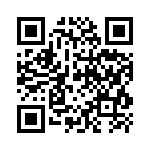 https://goo.gl/Jfbb4Q